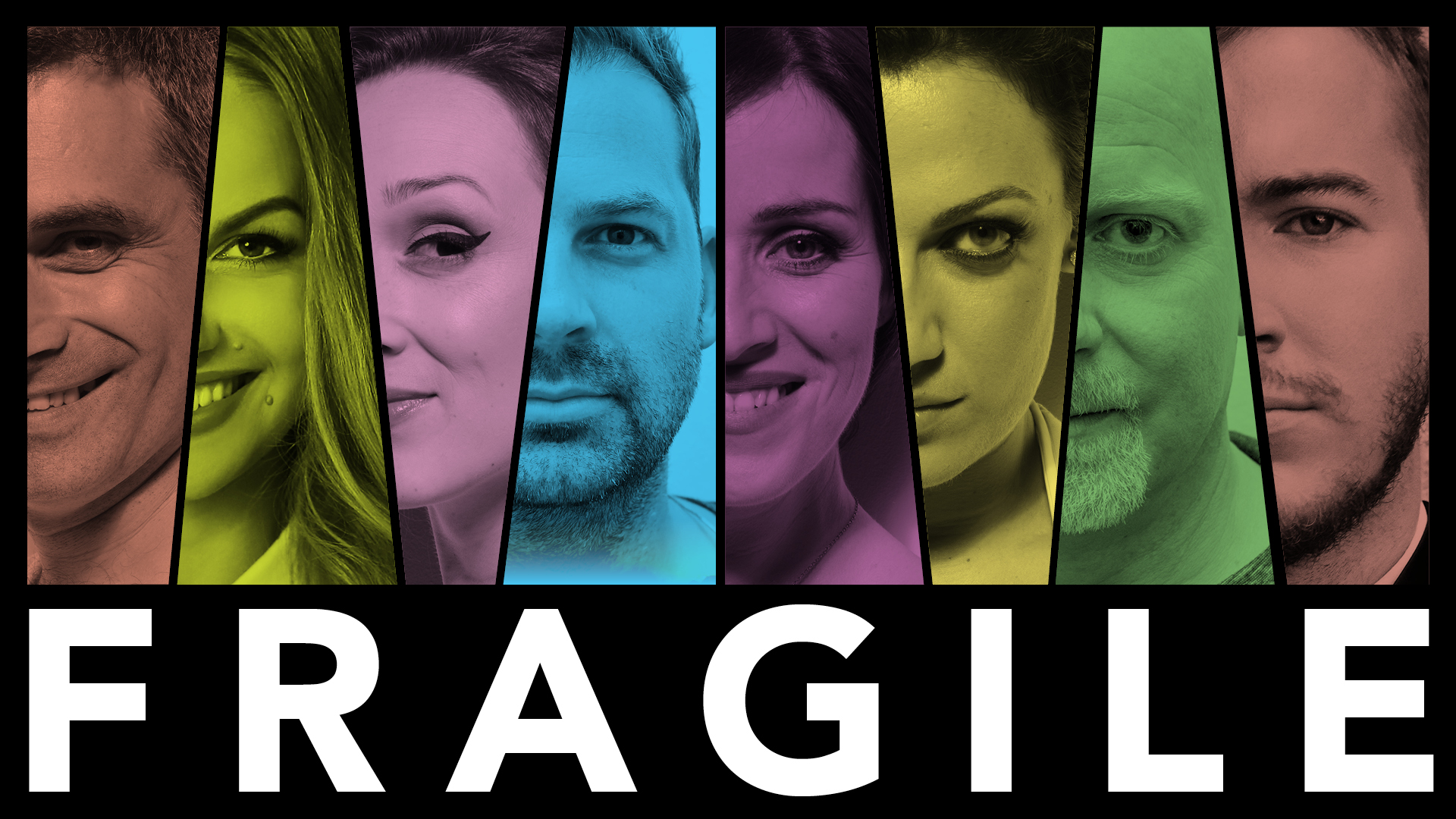 BÁHOŇ
Dňa 9.10.2022 /nedeľa/ o 15.00 hodine
verejné priestranstvo pred OU Báhoň
Verejné priestranstvo pre OU v Báhoni
Dňa 9.10.2022 o 15.00 hodine